Starter answer these questions in your book
What is an integer?
What is a float?
What do we mean by input?
What do we mean by output?
What is a string?
Learning IntentionsLesson 6
Demonstrate use of variables to add score to a game
Design a coding solution using Pseudocode
Add responsive score feedback to the game
Homework - Pseudocode
Hand 
in 
next lesson
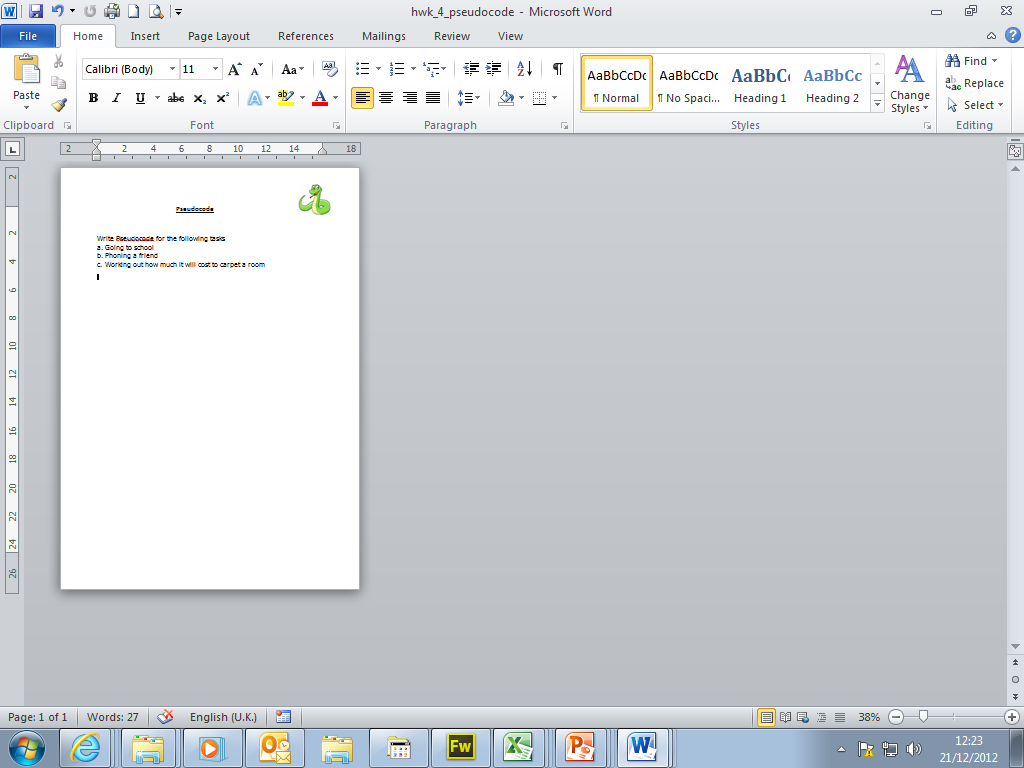 Remember this from last lesson?
Maintaining score throughout game
With just a few lines of extra code you should be able to maintain the score throughout the game and give some feedback at the end.
Open your file saved from last lesson called maths_questions
Code to add the score
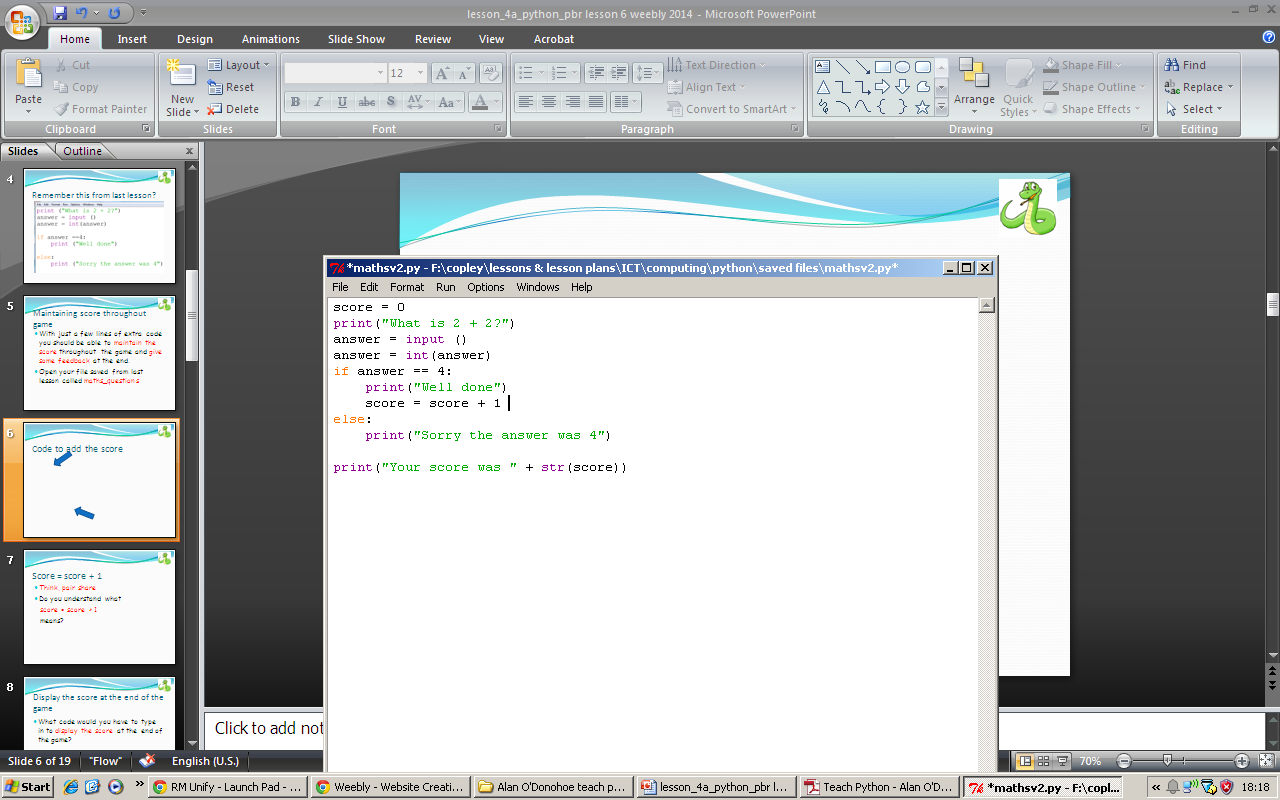 Score = score + 1
Think, pair share
Do you understand what 
   score = score + 1 
   means?
Display the score at the end of the game
What code would you have to type in to display the score at the end of the game?
Answer
print (score)
Even better if you did this:
print (“Your score was “ +str (score))
Why do you need to type in 
  str (score) ?
str (score)
The score variable is an integer
Python cannot add it to the end of a string.
So the str() function converts it to a string for the purpose of this line of code.
Python cannot add strings and integers together when printing
12_times_table
Open the 12_times_table saved from last lesson.
Add a scoring feature to each question.
Add a line that prints out the score at the end.
(Optional) How could you deduct a point if the answer is wrong?
[Speaker Notes: score = 0 #this defines variable score, and sets it as zero
print("What is 1 x 12?")
answer = input ()
answer = int(answer)
if answer == 12:
    print("Well done")
    score = score + 1 #this increases score by one
else:
    print("Sorry the answer was 12")

print("What is 2 x 12?")
answer = input ()
answer = int(answer)
if answer == 24:
    print("Well done")
    score = score + 1 #this increases score by one
else:
    print("Sorry the answer was 24")    
    
print("Your score was " + str(score))]
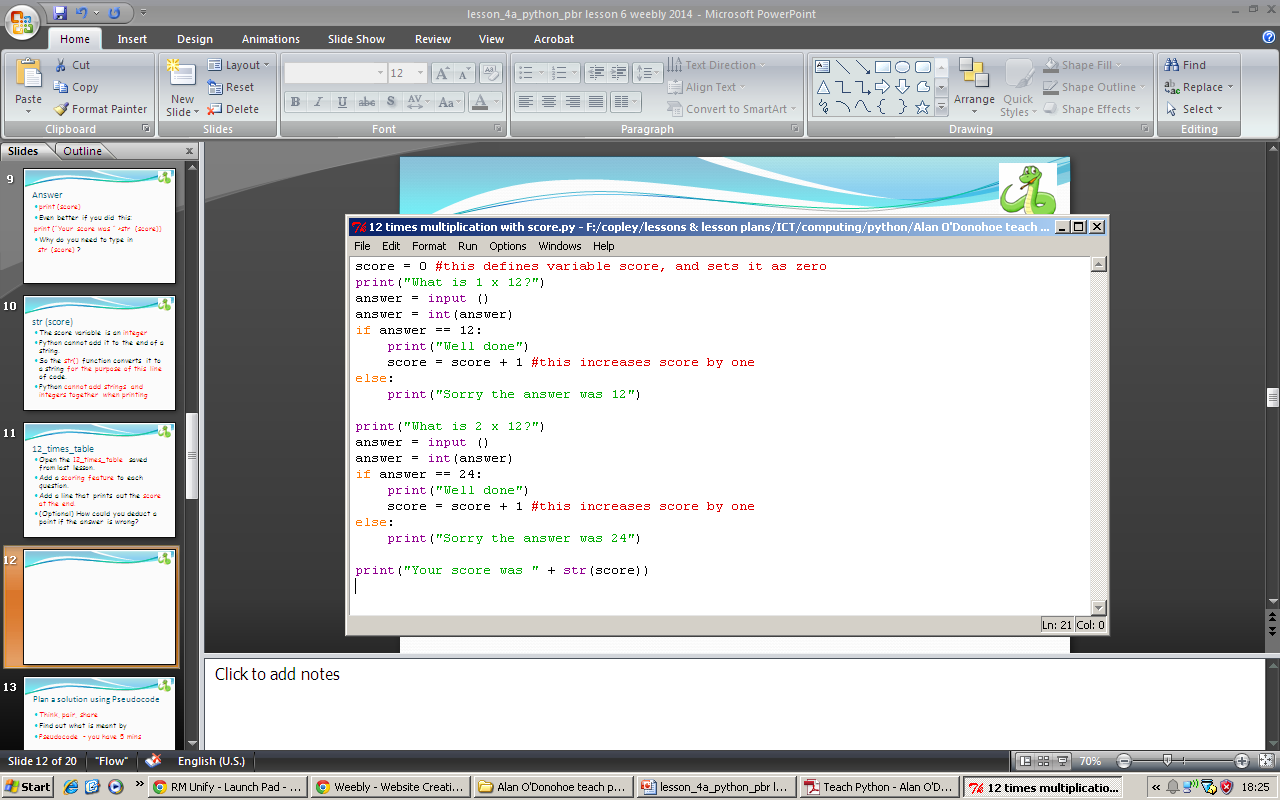 [Speaker Notes: Use this slide to support pupils if required]
Plan a solution using Pseudocode
Think, pair, share
Find out what is meant by
Pseudocode  - you have 5 mins

Write your definition in your book
Pseudocode
Pseudocode is a name given to a technique for designing and planning a coding solution that does not involve the actual code or programming language.
The aim is enable someone to code a solution without using the correct syntax and therefore think more creatively.
Pseudocode it from lesson 2
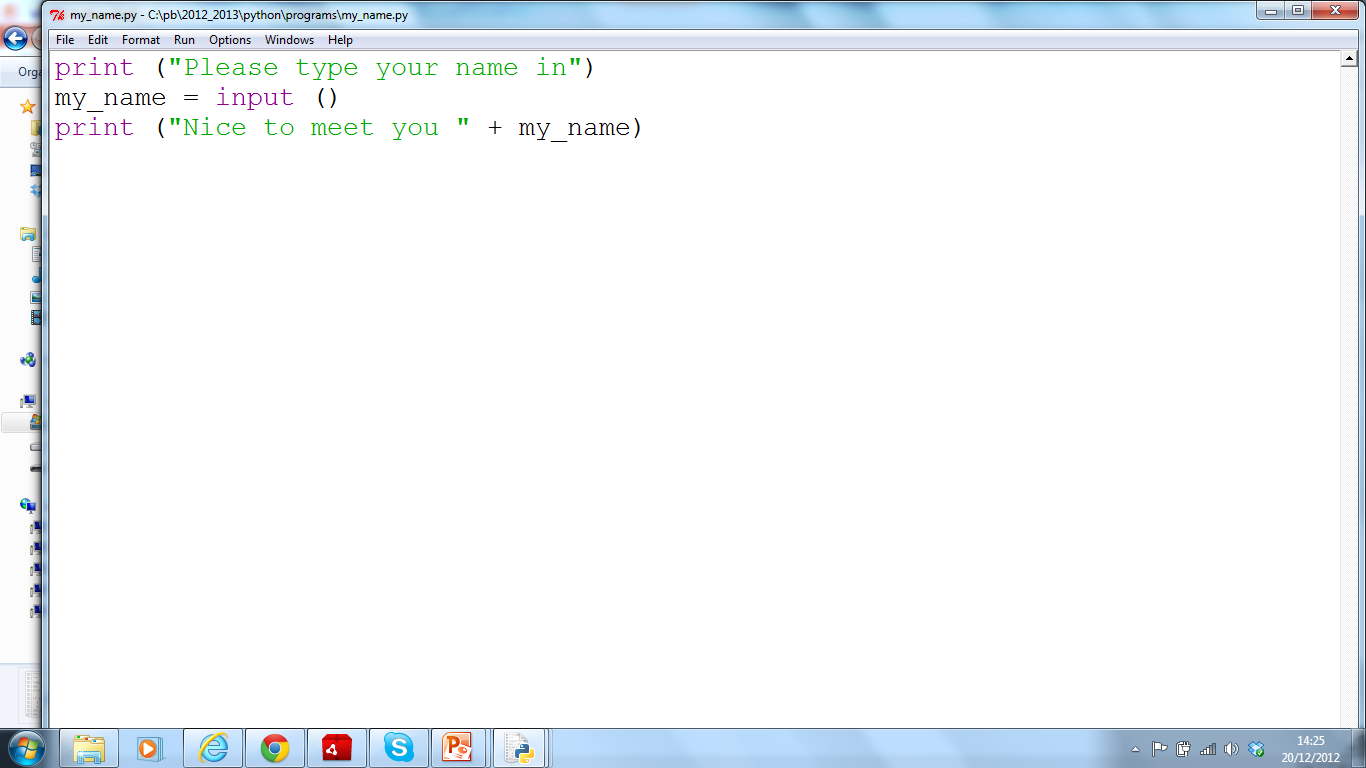 What would the pseudocode be for this program? Work with a partner and write your solution down in your books.
Pseudocode it from lesson 2
It could look something like this:

print “type in your name”
input user name
print “nice to meet you” + user name
Add responsive feedback to your game.
You could simply report the score back at the end of the game.
Even better if – you could give an appropriate feedback response based on how high or low their score was at the end of the game.
Write the pseudocode first, then try writing it in Python.
Responsive feedback solution
score = 0
if score > 2:
       print (“Well done!”)
else
       print (“Oh dear”)
Responsive feedback solution
Even better if:
“Well done, you scored 3 out of 3 – very clever”, “Oh dear, you only scored 1 out of 3 – why not try again to improve”
Review–Lesson 4
Demonstrate use of variables to add score to a game
Design a coding solution using Pseudocode
Add responsive score feedback to the game